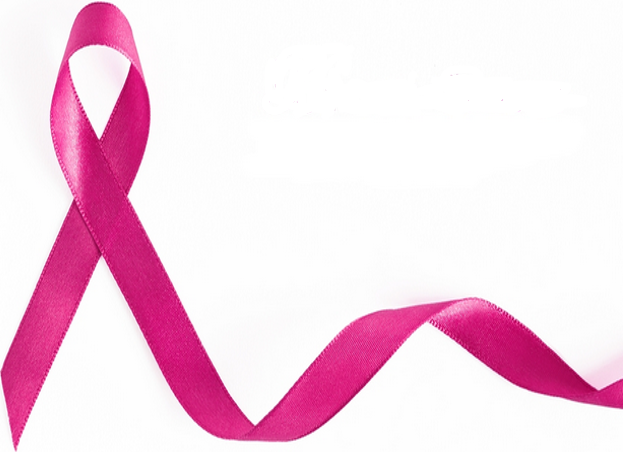 سرطان الثدي

 ا. م. د. ايدن كامل

جامعة بغداد / كلية الهندسة الخوارزمي
قسم هندسة الطب الحياتي
تعريف الورم
الورم : هو النمو غير الطبيعي للخلايا ويمكن ان يقسم الى قسمين.

الورم الحميد: نمو الخلايا في منطقة محددة من الجسم ولا يمكنه السيطرة على الخلايا المجاورة وغزوها ولا ينتقل الى جزء اخر من الجسم . ممكن ان يتحول في الحالات النادرة لورم خبيث.









الورم الخبيث(السرطان): هو الورم الذي ينتقل سريعا في الجسم. ولا يسمح للخلايا المدمرة والتالفة بالتعويض حيث يجعلها تتكاثر بشكل غير طبيعي دون توقف, الامر الذي يساهم في تعطيل وظيفة المكان او العضو المصاب, وهو يتميز بانه ينتقل من جزء الى اخر داخل الجسم وذلك بوساطة الجهاز الدموي والجهاز اللمفاوي.
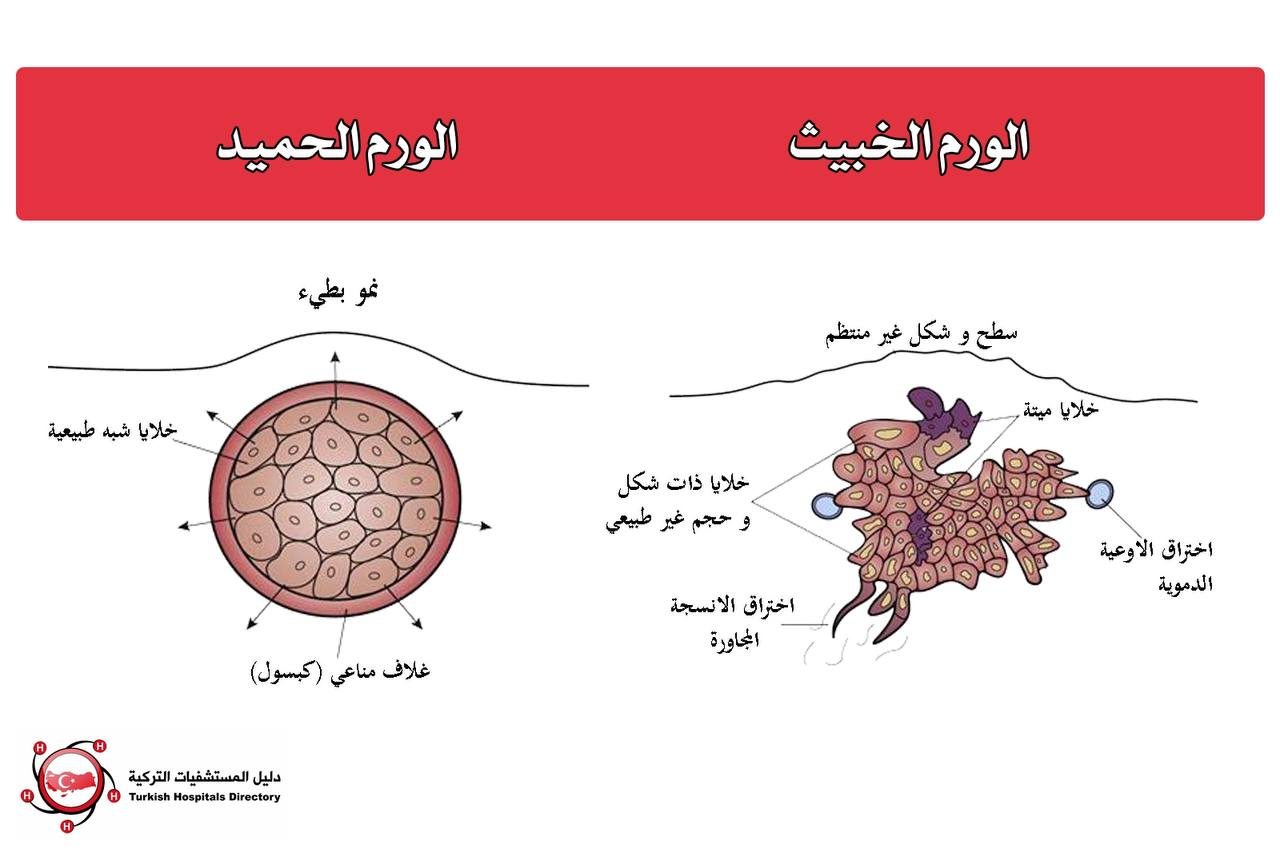 Mutation
صفات الخلية السرطانية
1- خبيثة ( (Aggressive.
2- غازية (Invasive ).
3- الانبثاث Metastatic) ).
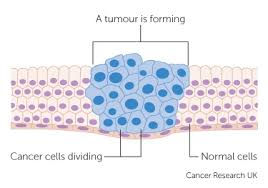 الثدي الطبيعي
سرطان الثدي
هو احد أنماط الأورام الخبيثة الشائعة وينجم عن نمو غير طبيعي لخلايا الثدي، يبدأ سرطان الثدي عادةً في البطانة الداخلية لقنوات الحليب أو الفصوص التي تغذيها بالحليب, ومجموعة الخلايا المصابة والتي تنقسم وتتضاعف بسرعة يمكن أن تشكل قطعة أو كتلة من الانسجة الاضافية. والكتل النسيجية تدعى الأورام. الأورام إما أن تكون سرطانية (خبيثة) أو غير سرطانية (حميدة). 

85%  حميدة
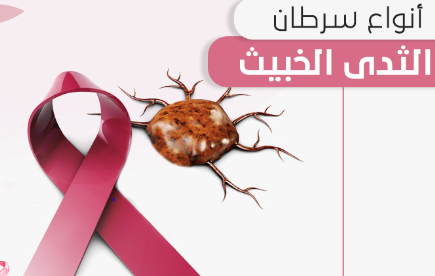 - سرطان الثدي  الغازية سرطان قنوات الثدي الغازية  80%.
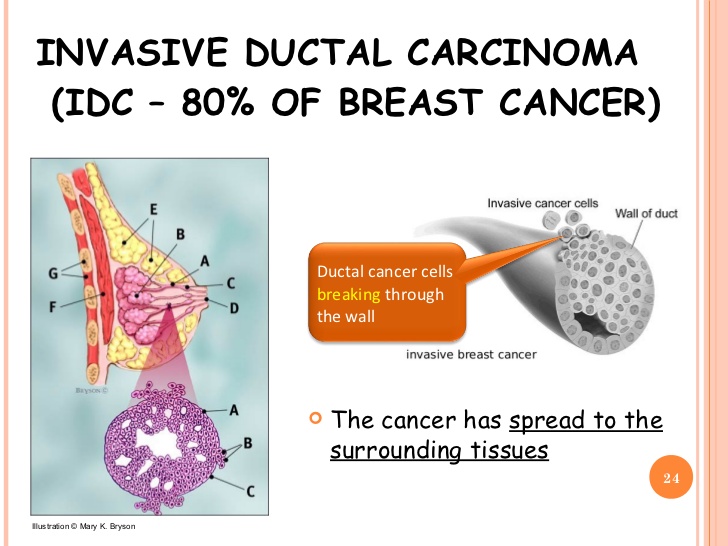 - سرطان الثدي الفصيصي الغازية ويشكل 10-15 %.
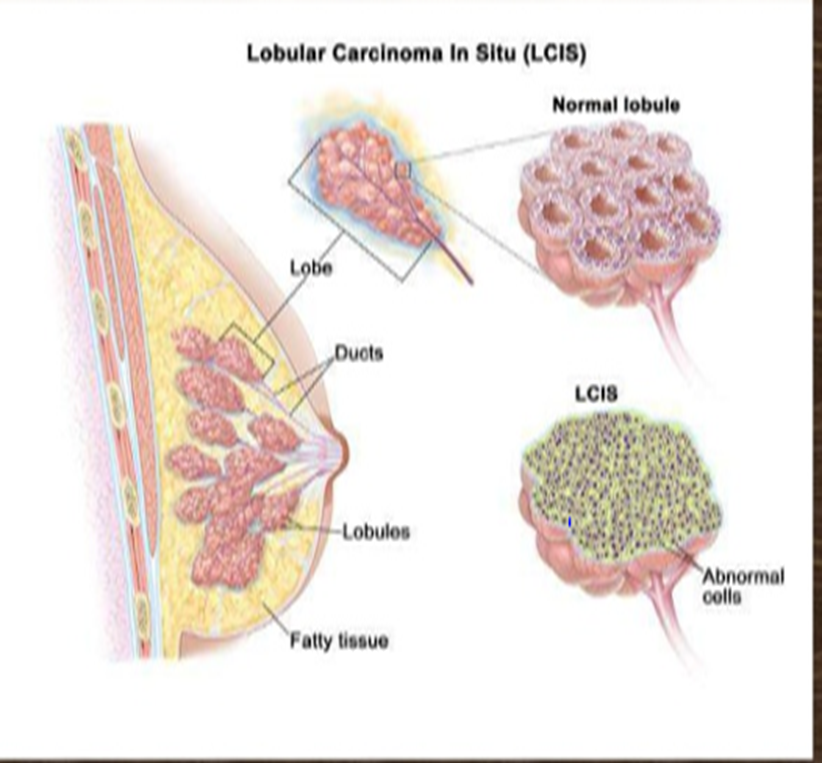 الوبائية (الاحصائيات)
سرطان الثدي هو أكثر أنواع السرطان شيوعاً مع أكثر من 2.2 مليون حالة في عام 2020.

تُصاب قُرابة امرأة واحدة من بين كل 12 امرأة بسرطان الثدي في حياتهن. سرطان الثدي هو السبب الأول للوفيات الناجمة عن السرطان في أوساط النساء، وقد توفيت بسببه 685000 امرأة تقريباً في عام 2020.

تحدث معظم حالات الإصابة بسرطان الثدي والوفيات الناجمة عنه في البلدان المنخفضة الدخل والمتوسطة الدخل.
هناك فوارق كبيرة بين البلدان المرتفعة الدخل والبلدان المنخفضة الدخل والمتوسطة الدخل، حيث يتجاوز معدل البقاء على قيد الحياة بعد الإصابة بسرطان الثدي 5 سنوات 90% في البلدان المرتفعة الدخل، فيحين لا تتعدى نسبته 66% في الهند و40% في جنوب أفريقيا

في الولايات المتحدة واحدة من كل 8 نساء سوف تصاب بسرطان الثدي
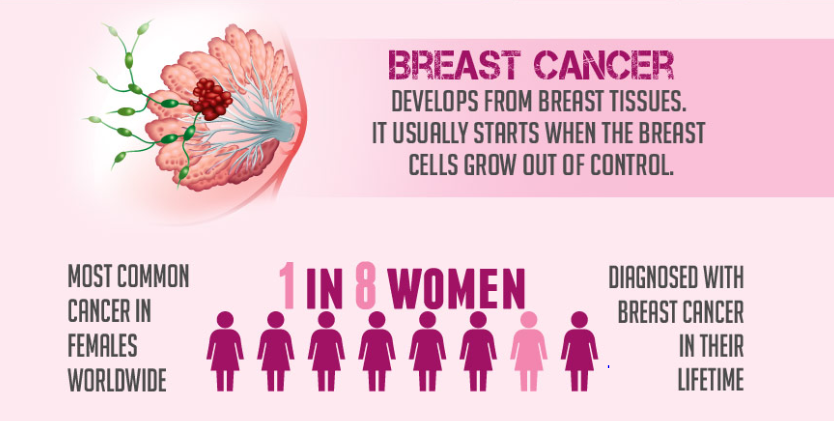 اكثر انواع السرطانات شيوعا في العالم
في العراق
يحتل سرطان الثدي المرتبة الاولى من بين السرطانات.
يشكل 1/3 من النساء المصابات بالسرطان.
يشكل 1/4 من حالات الوفاة لدى النساء.
عوامل الخطورة
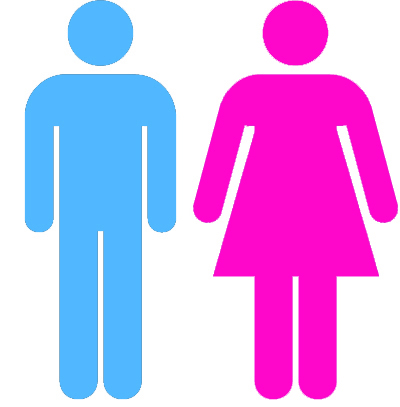 1- الجنس 
في الولايات المتحدة واحدة من كل 8 نساء سوف تصاب بسرطان الثدي خلال حياتها.
 1-1000  رجل ممكن الاصابة بهذا المرض.
2- العمر 

تزاد نسبة احتمال الإصابة بهذا المرض كلما زاد سن السيدة ، وهناك حوالي 77% من حالات سرطان الثدي تشخص بعد سن 55 عاماً ، في حين أن هذه النسبة تبلغ فقط 18% عند النساء في الأربعينيات من عمرهن
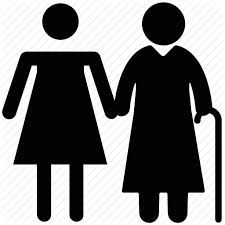 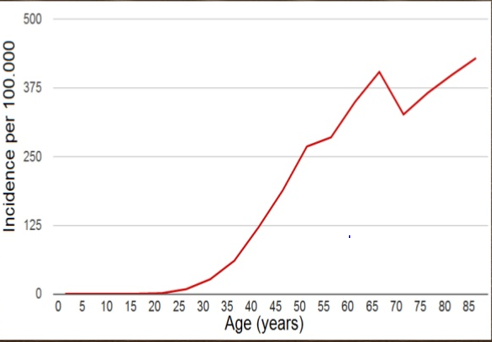 التاريخ العائلي5-10 % من حالات الاصابة بسرطان الثدي هي وراثية.
الدورة الطمثية (الشهرية)
1- بداية الطمث فى سن مبكرة اقل من 12 سنة او متأخرة اكثر من 16 سنة.
2- استمرار الطمث بعد سن الخمسين.
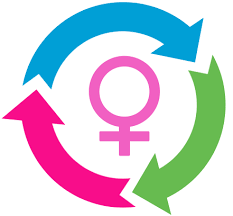 الحالة الزوجية
عدم الإنجاب على الإطلاق.
التأخر فى اول الحمل بعد سن 35 سنة او الحمل المبكر قبل سن 20 سنة.
قلة استعمال الثدى فى الرضاعة
الاجهاض
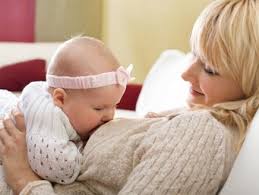 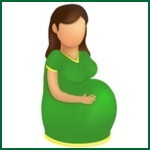 السمنه
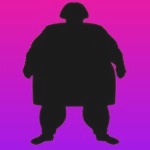 التدخين
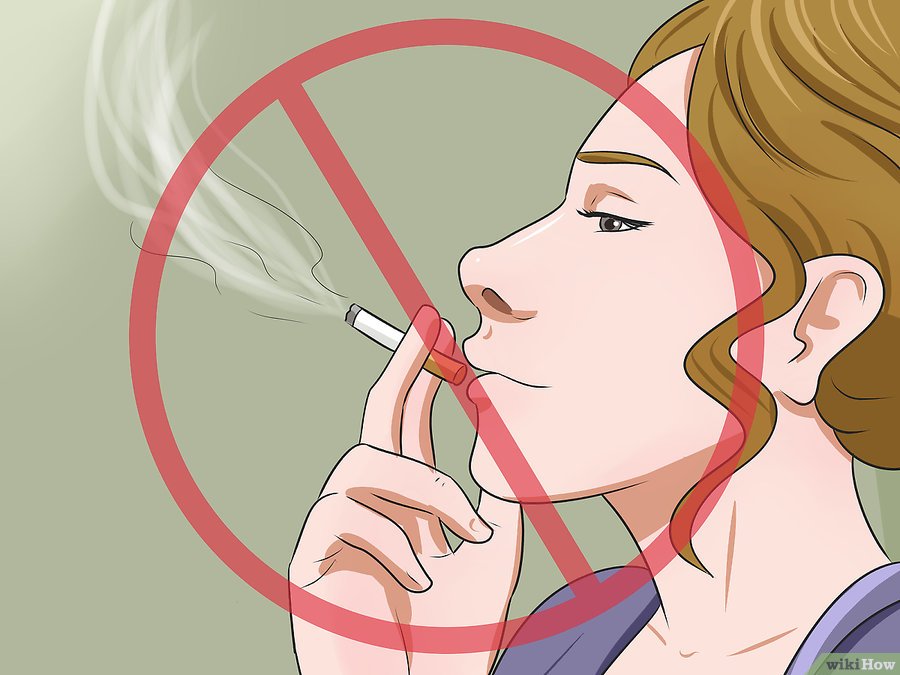 مانعات الحمل , الهرمونات









الاشعاع
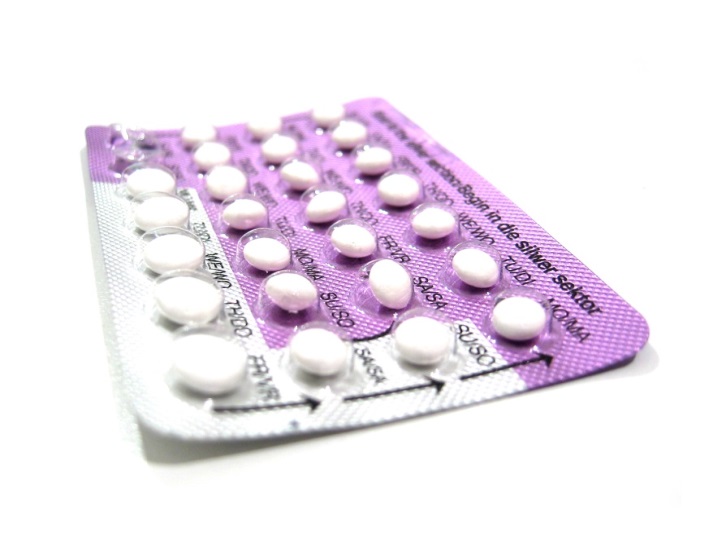 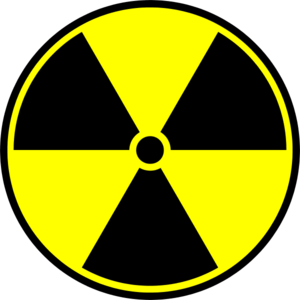 10- معطرات ,مانعات التعرق وحمالات الصدر.
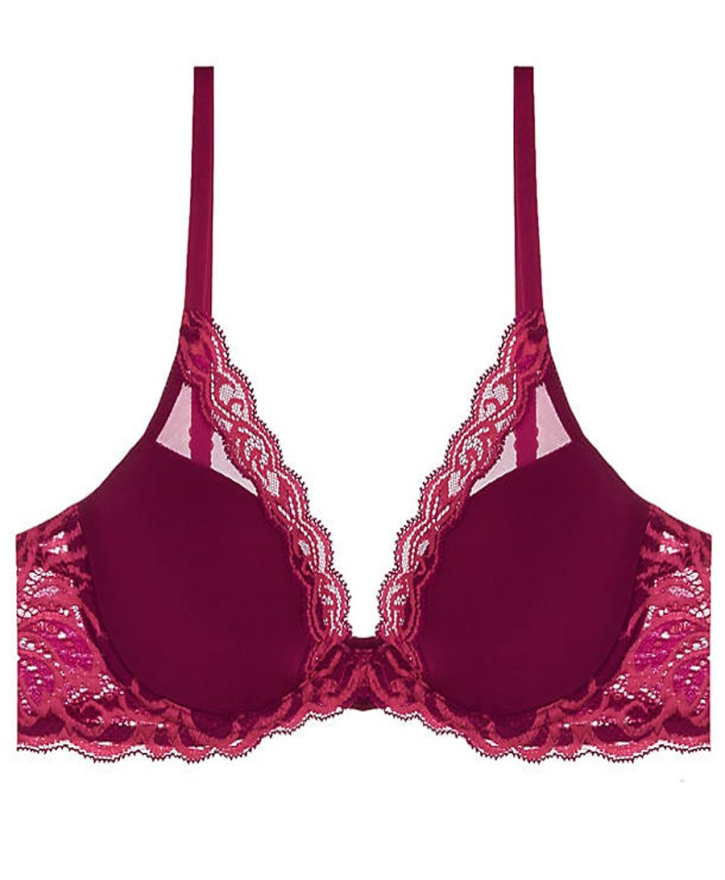 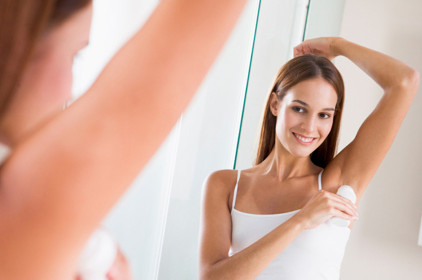 11- عدم ممارسة الرياضة.

12- الحياة الرتيبة.

13- الاكتئاب (الحالة النفسية).
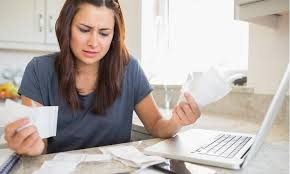 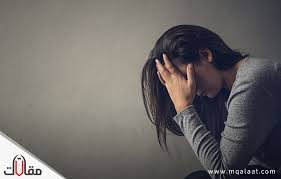 مرض السكري
تشخيص سرطان الثدي
هناك مثلث الوقاية من سرطان الثدي.
الفحص المبكر ( الفحص الذاتي, الفحص السريري، فحص الماموكرام)
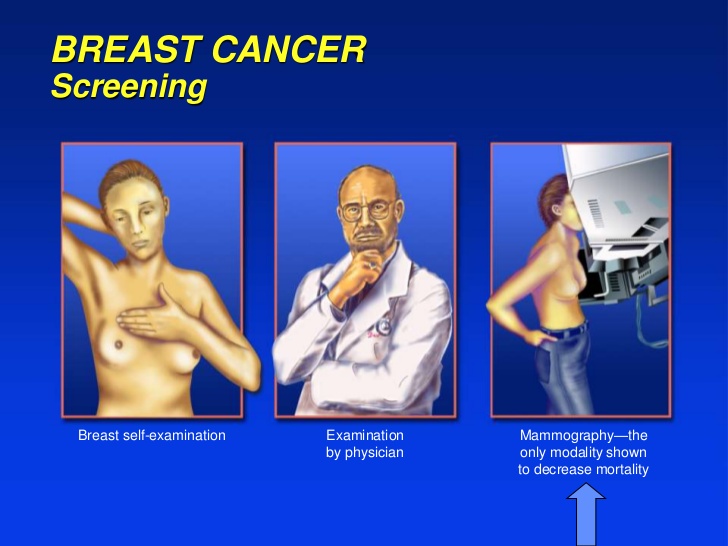 الفحص الذاتي

يمكنً للنساء إجراء الفحص الذاتي مرة كل شهر في اليوم السادس أو السابع من الدورة الشهرية , مرة كل شهر .

الوقوف أمام المرآة وفحص الثديين إذا كان هناك أي شيء غير معتاد، تورم، ألم، إفرازات غير طبيعية..إلخ.
كذلك خلال الاستحمام وفي حالة الاستلقاء .
امام المراة
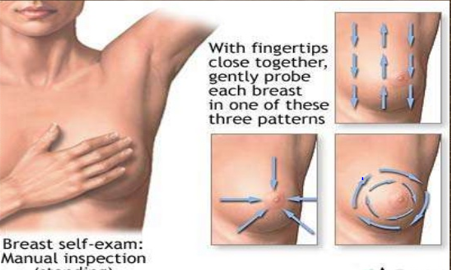 خلال الاستحمام
خلال الاستلقاء
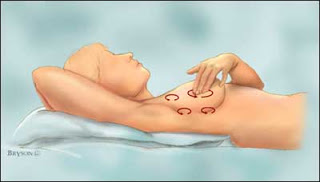 العلامات والاعراض
1- وجود ورم ,عقدة صلبة او تغلضات
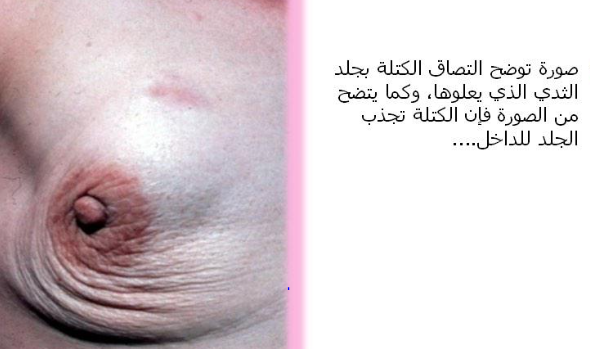 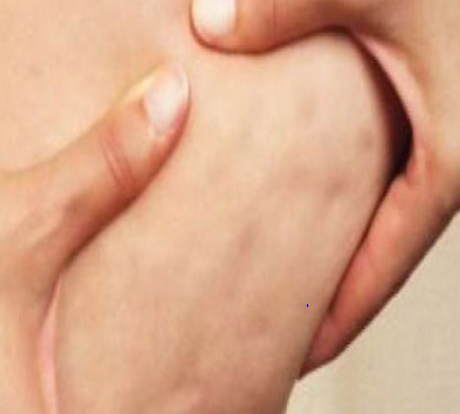 2- تورم , حرارة , احمرار او اسوداد
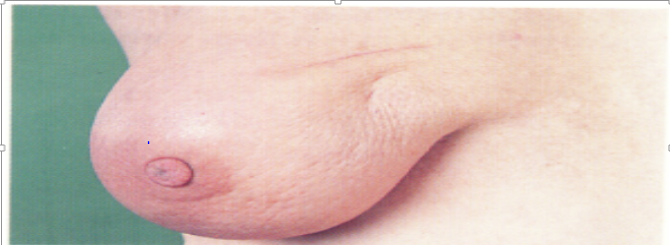 3- تغير في حجم او شكل الثدي
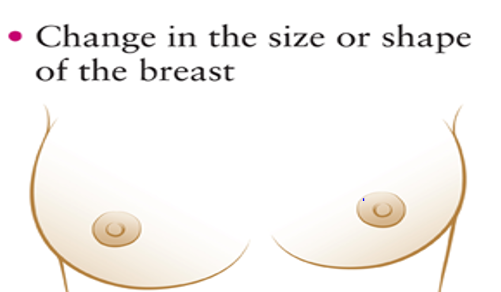 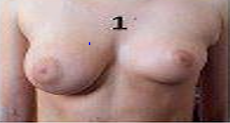 4-  نقيرات صغيرة او تجعد في الجلد.
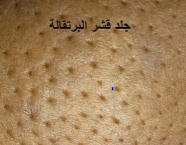 5- حكة , تقرحات قشرية , طفح جلدي على الحلمة.
6- انسحاب الحلمة .
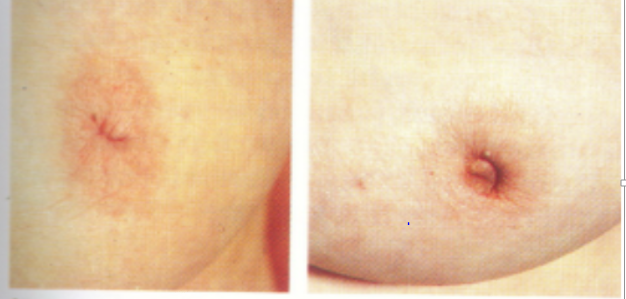 7- الم جديد في اي مكان معين مستمر ولا يزول
8- افرازات الحلمة .
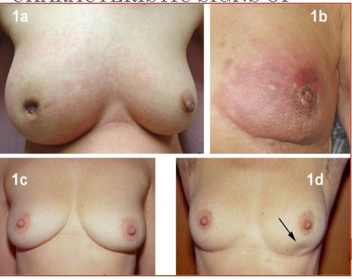 2- الفحص السريري
الفحص السريري يتم من قبل الطبيب المختص مرة كل سنه للنساء من 30-35 سنه
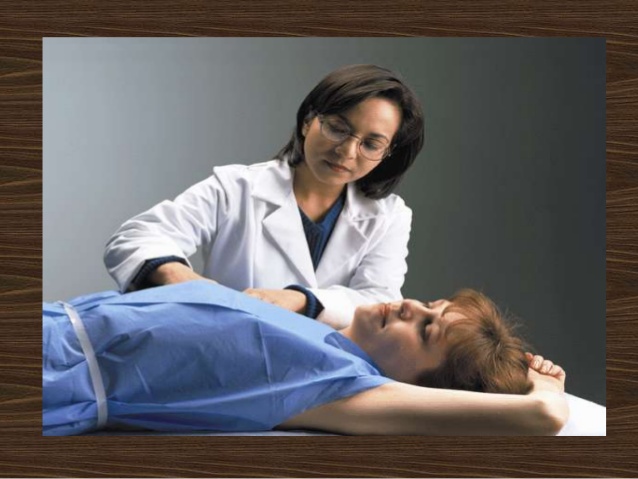 3- فحص الماموكرام
الفحص مرة كل سنتين للنساء بعمر 35-40 سنه.
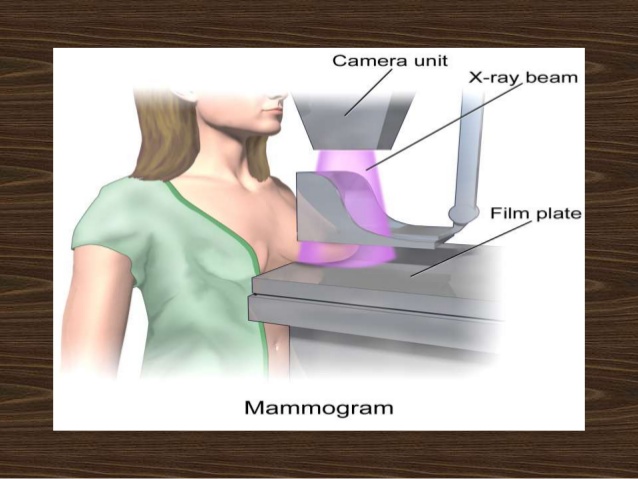 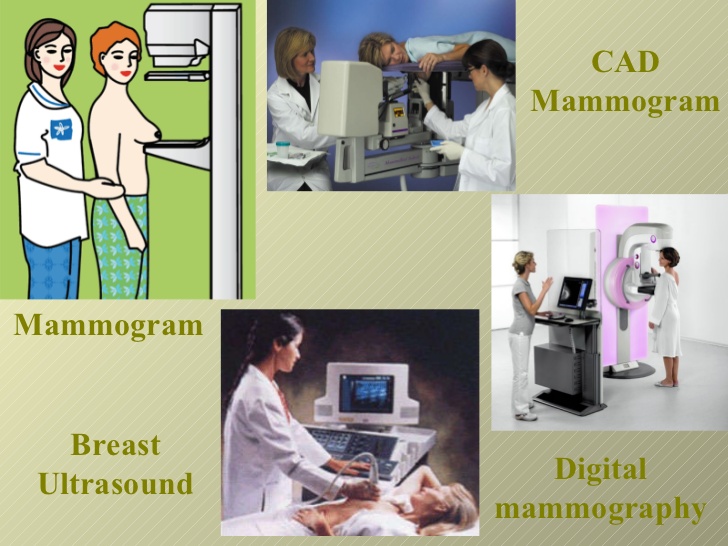 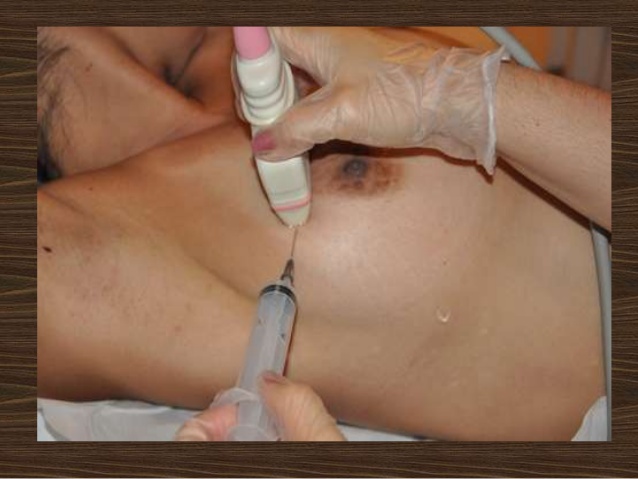 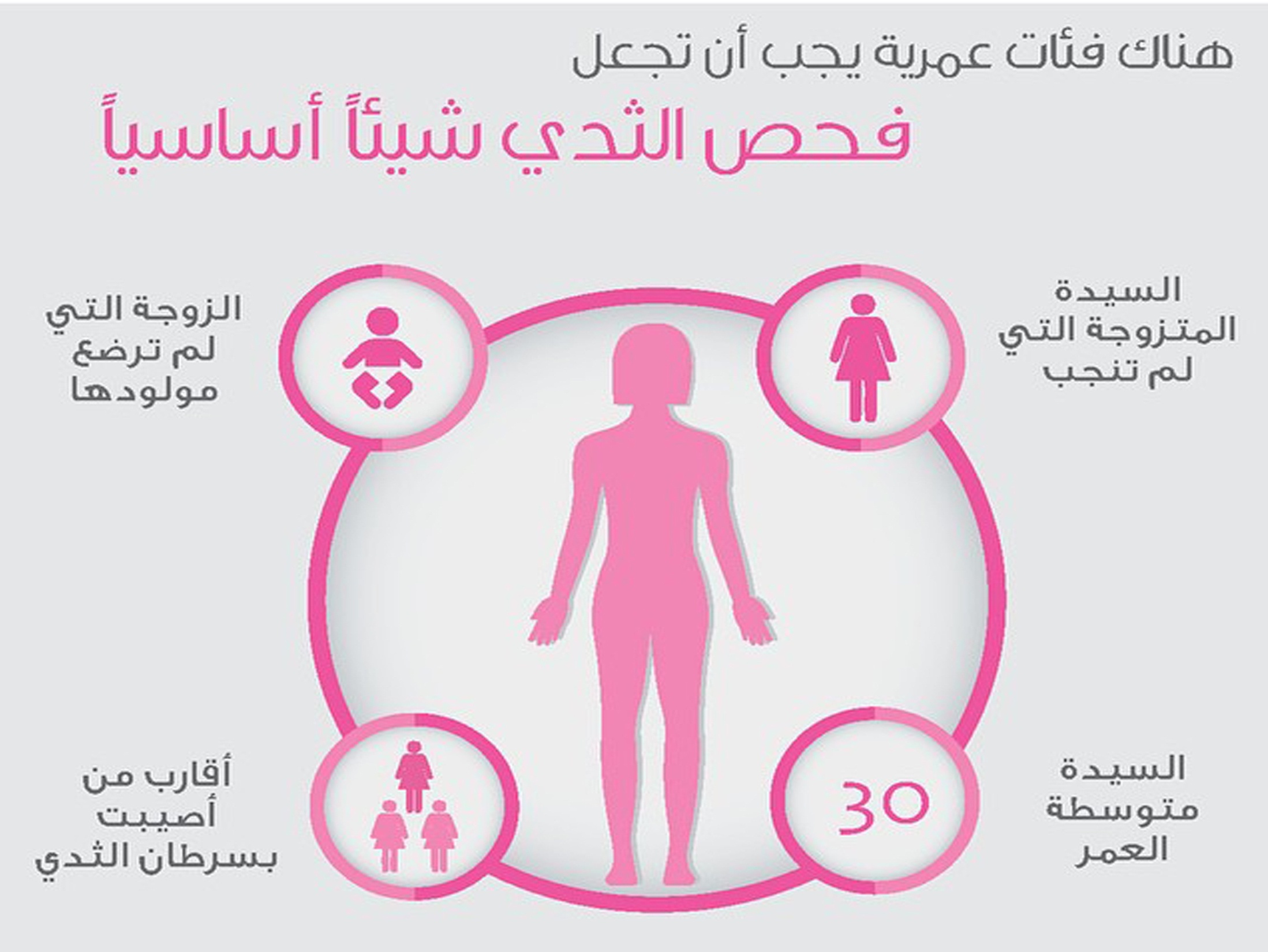 المرحلة الأولى من سرطان الثدي
الورم لا يتجاوز قطره حجم 2سم حوالي حجم فستقة دون قشرتها, 
لم ينتشر الى الغدد المفية, 
لم ينتشر خارج الثدي .
المرحلة الثانية من سرطان الثدي
يتراوح قطر الورم من 2 ولغاية 5 سم.
 
من الممكن أن يكون السرطان قد انتشر أو لم ينتشر الى الغدد الليمفاوية تحت الإبط
المرحلة الثالثة من سرطان الثدي
الورم أكبر من 5 سم،
 كما تنتشر خلايا سرطانية في الغدد الليمفاوية
المرحلة الرابعة من سرطان الثدي
المرحلة الرابعة (VI) هي الأكثر تقدما من بين مراحل سرطان الثدي. في هذه المرحلة يكون سرطان الثدي قد انتشر في أنحاء مختلفة من الجسم. ينتشر سرطان الثدي غالبا في  العظام، الدماغ، الكبد والرئتين.
علاج سرطان الثدي
علاج سرطان الثدي
الجراحة .
العلاج الكيمياوي.
العلاج بالاشعاع.
العلاج البايولوجي.
العلاج الهرموني .
1- العلاج الجراحي
2- العلاج الكيميائي
3- العلاج بالاشعاع
4-العلاج الهرموني
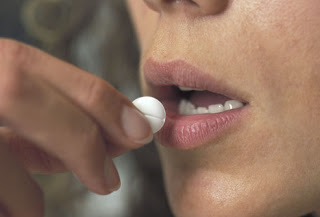 الأغذية الصحية التي تنصح القراء بتناولها لتفادي الإصابة بالسرطان
الاغذية التي قد ترفع من خطر الاصابة بسرطان الثدي
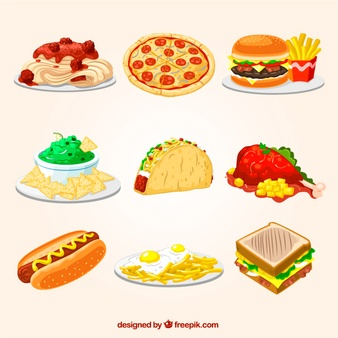 السكر
الطحين الابيض
البركر
اللحوم الحمراء والباردة
الفطائر المحلاة
رقائق البطاطا
الحساء المعلب
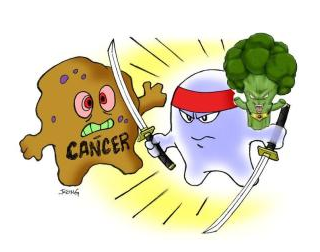 شكراً لأصغائكم
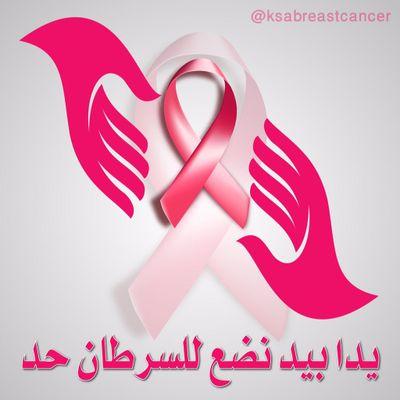